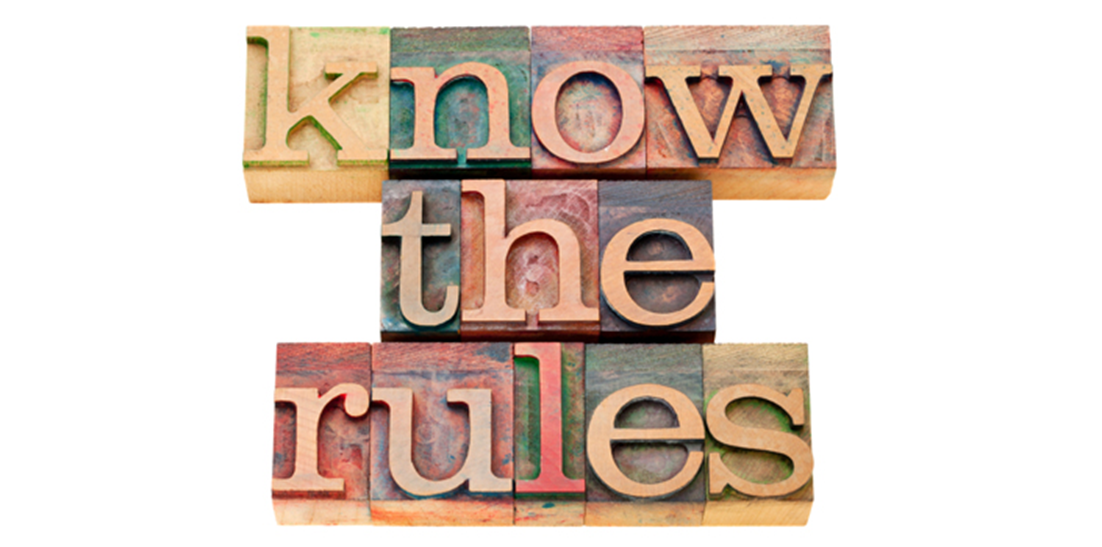 HANDELSPARTNERS
WERKPROCESSEN

D1 K1 W2
Drijft internationale handel
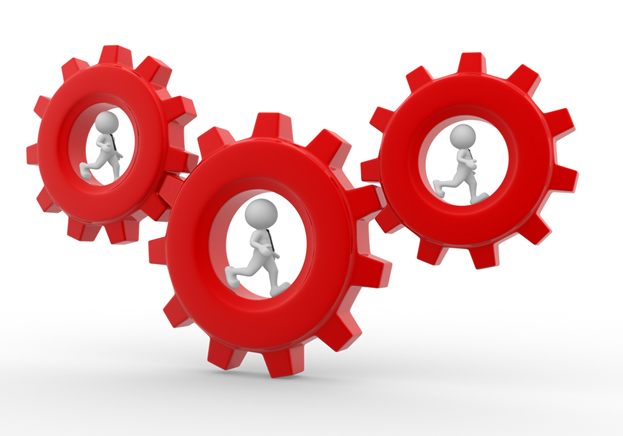 Als je een nieuw product of dienst op de markt wilt brengen moet dit gekeurd zijn en voldoen aan diversen eisen

Waarom??

Product moet veilig zijn
Risico's moeten aangegeven zijn
Letsel wordt hiermee voorkomen
Letsel wordt zo klein mogelijk gehouden



Het product moet voor de gebruiker (klant) veilig zijn
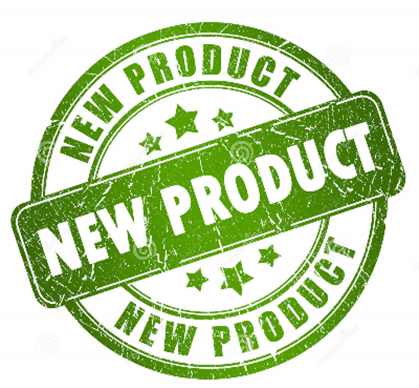 Naast de veiligheid moeten de risico's worden aangegeven

Waarom is dit?

……………………..
………………………


Risico’s moeten worden aangegeven om de veiligheid van de gebruiker te waarborgen en het risico’s op onveilig gebruik (met letsel als gevolg) te voorkomen-zo klein mogelijk te houden
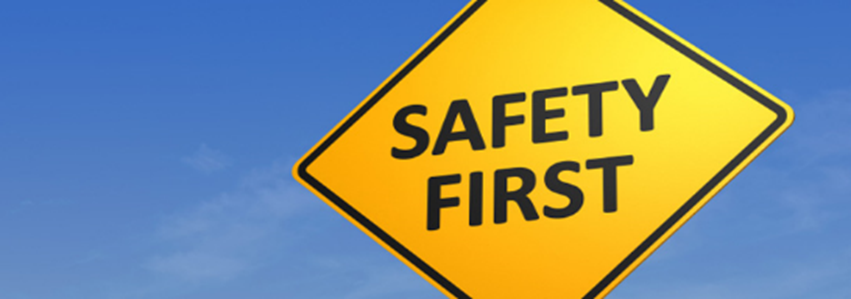 Als het product niet veilig is wordt het uit de markt verwijderd door de overheid of door commerciële redenen door de leverancier zelf


Voorbeeld Samsung smartphone


Samsung bevestigt terugroepactie Galaxy Note 7 vanwege ontplofte accu's
Samsung heeft de verkoop van de Galaxy Note 7 tijdelijk stopgezet en roept verkochte toestellen terug. De actie is begonnen vanwege incidenten waarbij de accu van het toestel ontplofte. Volgens Samsung zijn er 35 incidenten geweest.
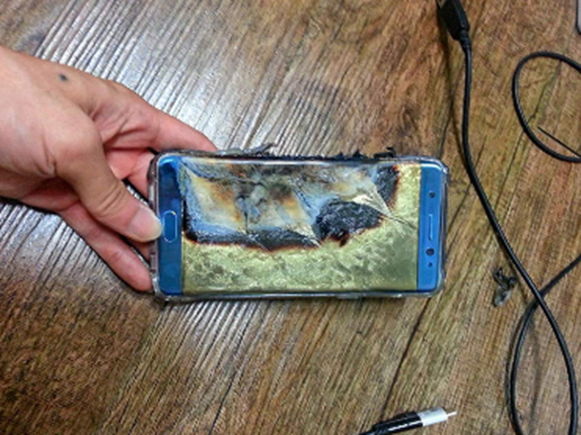 Veel industriële productgroepen mogen uitsluitend worden verhandeld in de Europese Economische Ruimte (EER) als ze CE-markering hebben. Dit geeft aan dat het product voldoet aan wettelijke eisen op het gebied van veiligheid, gezondheid en milieu.


CE-merkteken
CE staat hierbij voor Conformité Européenne, wat zoveel betekent als in overeenstemming met de Europese regelgeving

De CE-markering - herkenbaar aan het bekende 'CE' merkteken - moet worden aangebracht op het product of een daarop aanwezig gegevensplaatje. Is dit technisch niet uitvoerbaar, dan mag men de CE-markering aanbrengen op de productverpakking of op een begeleidend document.
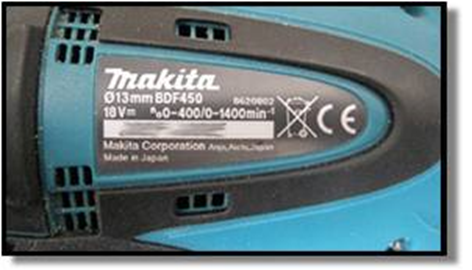 De CE-markering heeft 2 doelen:

bevordering van de vrije goederenhandel binnen de EER;
harmonisatie van de wetgeving van de EER-landen voor productveiligheid en -gezondheid.


Producten met CE-markering mogen vrij worden verhandeld in de hele EER (alle EU-lidstaten en IJsland, Liechtenstein en Noorwegen). 


Nationale overheden mogen geen aanvullende eisen stellen. Voldoen producten niet aan de Europese eisen? Dan is CE-markering niet toegestaan en mogen de producten niet worden verhandeld in de EER.
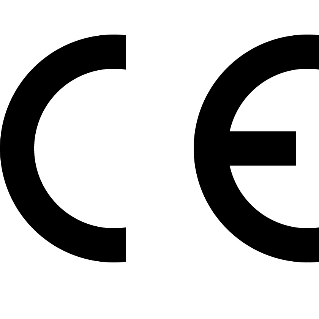 Risico’s bij gebruik moeten beschreven zijn → in de USA extreem vanwege aanklacht → geld
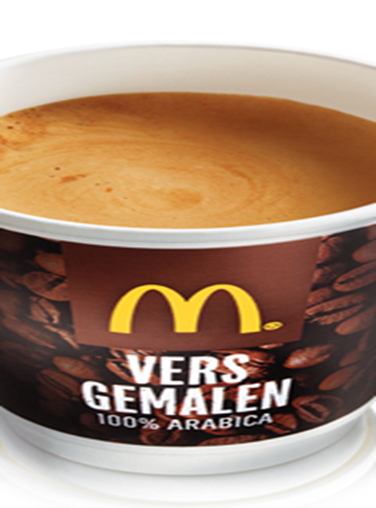 Stella Liebeck klaagde McDonald’s aan toen ze in 1992 koffie van de keten knoeide en ernstige brandwonden opliep. Ze won de zaak en kreeg in eerste instantie 2,9 miljoen dollar.
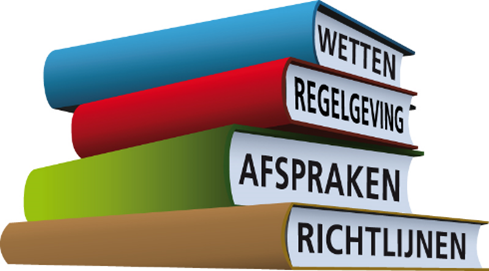 Wat moet je doen om een nieuw product of dienst op de markt te brengen:


Volg de aanwijzingen op het stappenplan CE-markering en raadpleeg alle EU-richtlijnen en –verordeningen die van toepassing zijn op je product(en).
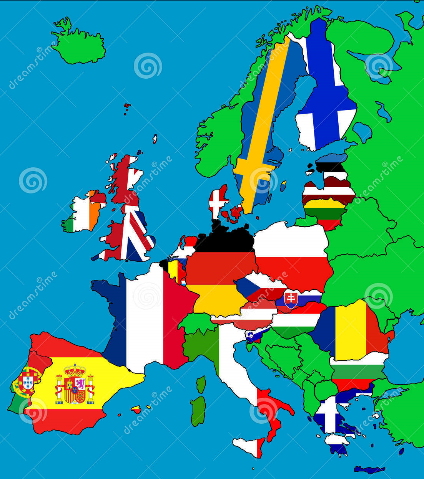 Welke wetten heb je nog meer mee te maken als je een product of iets anders op de markt wilt brengen

De Europese norm → EN-eisen
Nederlandse wetgeving 
Warenwet
Warenbesluit algemene productveiligheid
Bij eetbare producten moet altijd de herkomst worden vermeld

EU → moet taalbepalende beschrijving op/bij product zitten
Het EU-ecolabel

Een Europees milieukeurmerk voor non-foodproducten
Doel= duurzame productie en consumptie te stimuleren


Vraag: wat is voor jullie duurzaam?? Geef enkele voorbeelden
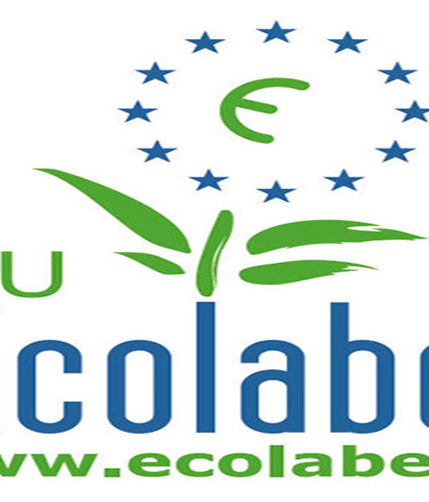 Wanneer mag je gebruik maken van het ecolabel?

Indien je voldoet aan de criteria van verordening 

Bekijk de site van SMK (stichting milieu kenmerk)  en noem twee zaken die je positief opvallen

 http://www.smk.nl/1/home.html
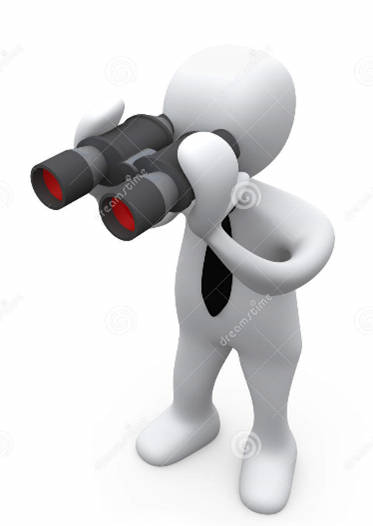 Smk-ecolabel is er voor o.a.:

Groeimedia
Bodemverbeteraars
Hot-inkoop voor Nederland
Cosmetica + hygiëne
Kleding (ook PBM)
etc
De belangrijkste eisen voor een nieuw product of dienst op een rij

https://www.ondernemersplein.nl/artikel/producteisen/
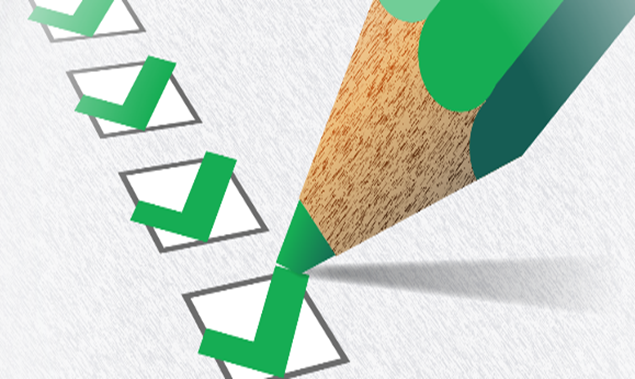 Wat heb ik:
Vraag uit de markt/klant

Wat wil ik
Nieuw product/dienst/machine

Wat moet ik
Mij houden aan wet en regelgeving
Aan de slag:

Lees de opdracht HANDELSPARTNERS eerst goed door

Bouw het verslag op uit de beantwoorde vragen

GEEF EEN EIGEN KLEUR (AFDELING) AAN DE OPDRACHT



Succes!!
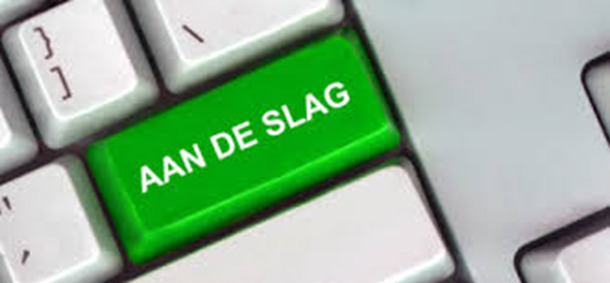 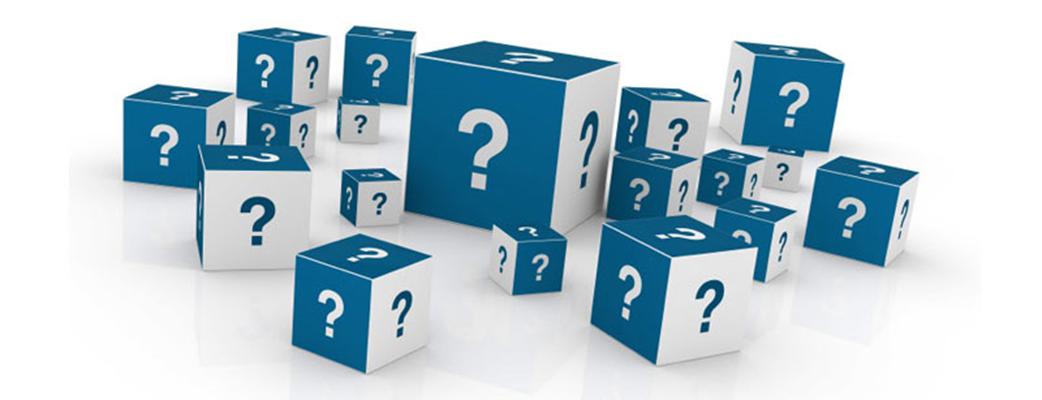